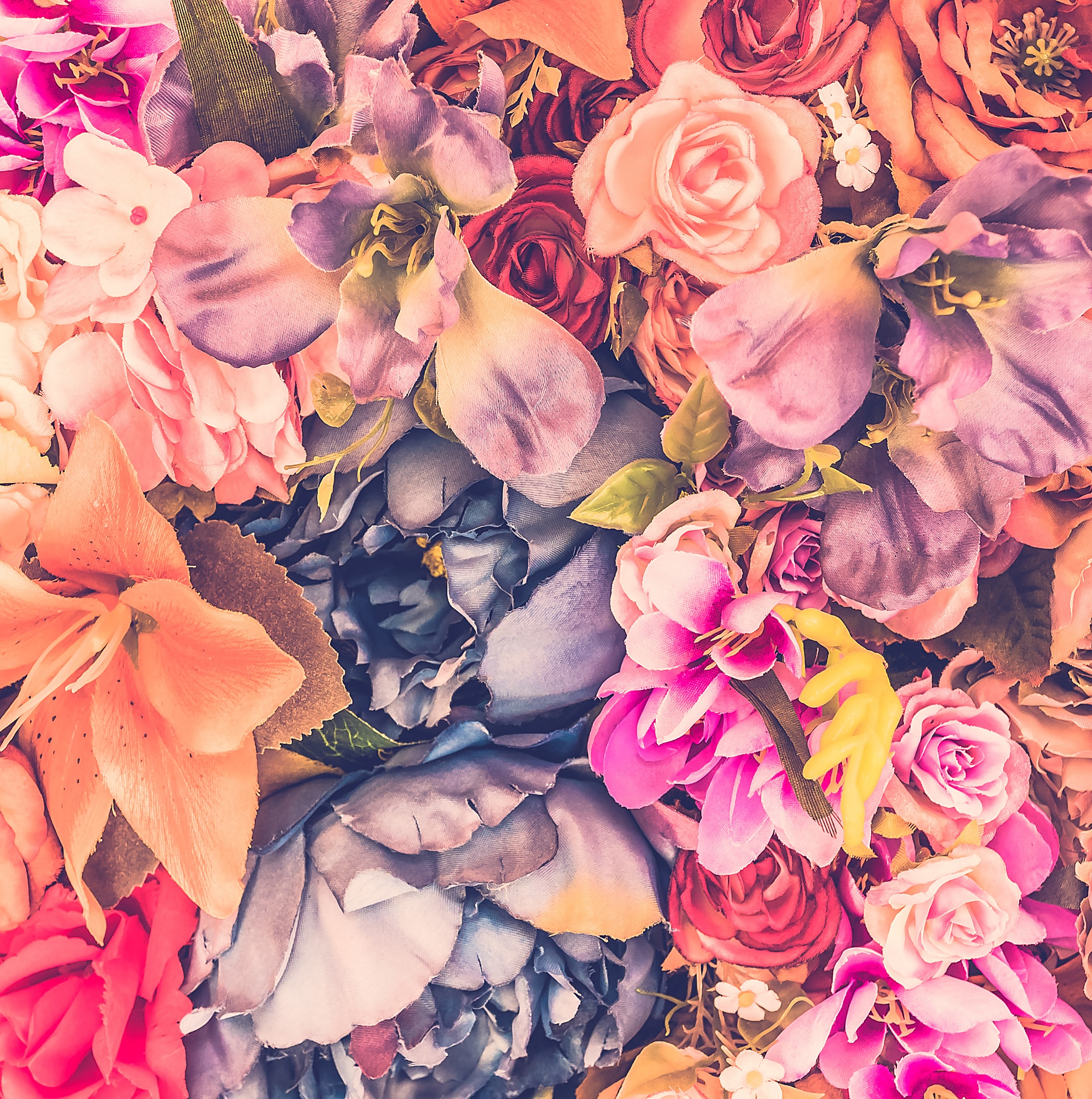 Муниципальное бюджетное дошкольное образовательное учреждение центр развития ребенка – детский сад №20 «Колосок»
Портфолио инструктора по физической культуре
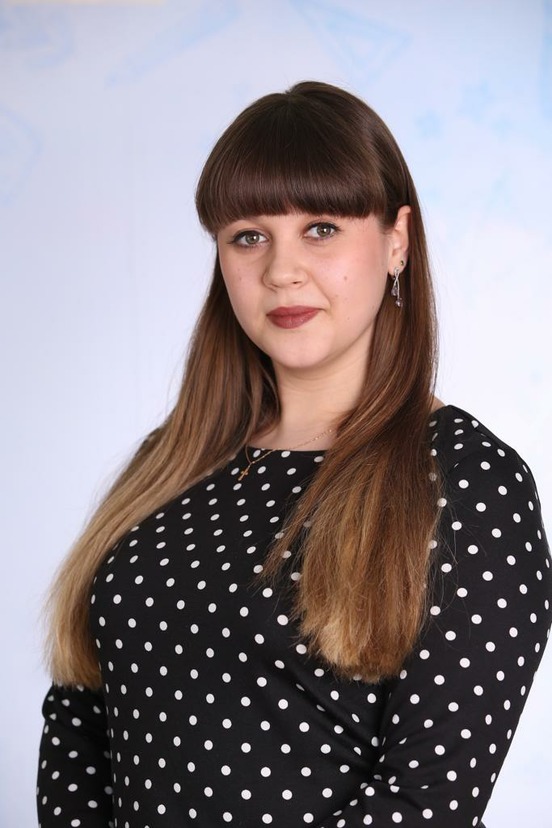 Ангельчева Екатерина Трифоновна
8 марта 1996 года рождения
Инструктор по физической культуре
Первая квалификационная категория
Стаж работы:
Общий- 4 года
Педагогический- 4 года
В учреждении- 4 года
Образование
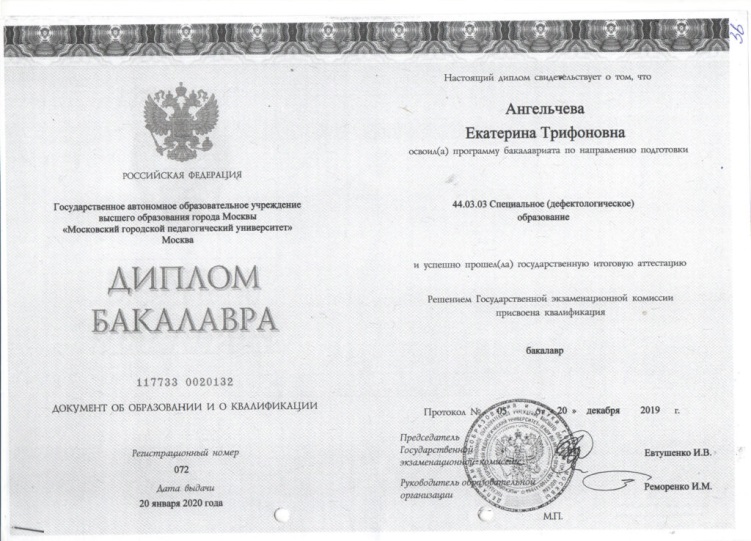 Диплом о среднем профессиональном образованииМосковский городской педагогический университетСпециальность "Дошкольное образование" 2016 год
Диплом бакалавраМосковский городской педагогический университетСпециальность "Специальное (дефектологическое) образование" 2019 год
Переподготовка
Диплом о профессиональной переподготовкеВолгоградская Гуманитарная Академия профессиональной подготовки специалистов социальной сферыСпециальность "Инструктор по физической культуре в дошкольном образовании в условиях реализации ФГОС"2016 год
Повышение квалификации
Обучение педагогических работников навыкам первой помощи, 16 часов2018 год
Инклюзивное образование в условиях реализации ФГОС, 108 часов2018 год
Повышение квалификации
Использование сказкотерапии с тревожными детьми в дошкольных образовательных организациях, 108 часов2020 год
Мои награды
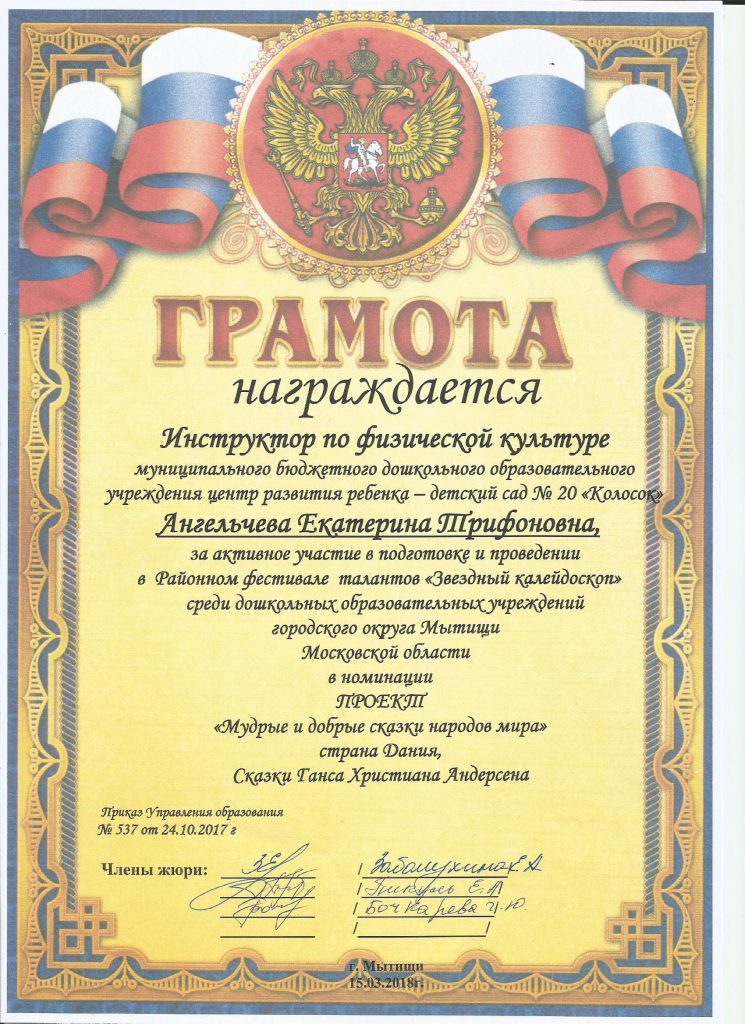 Мои награды
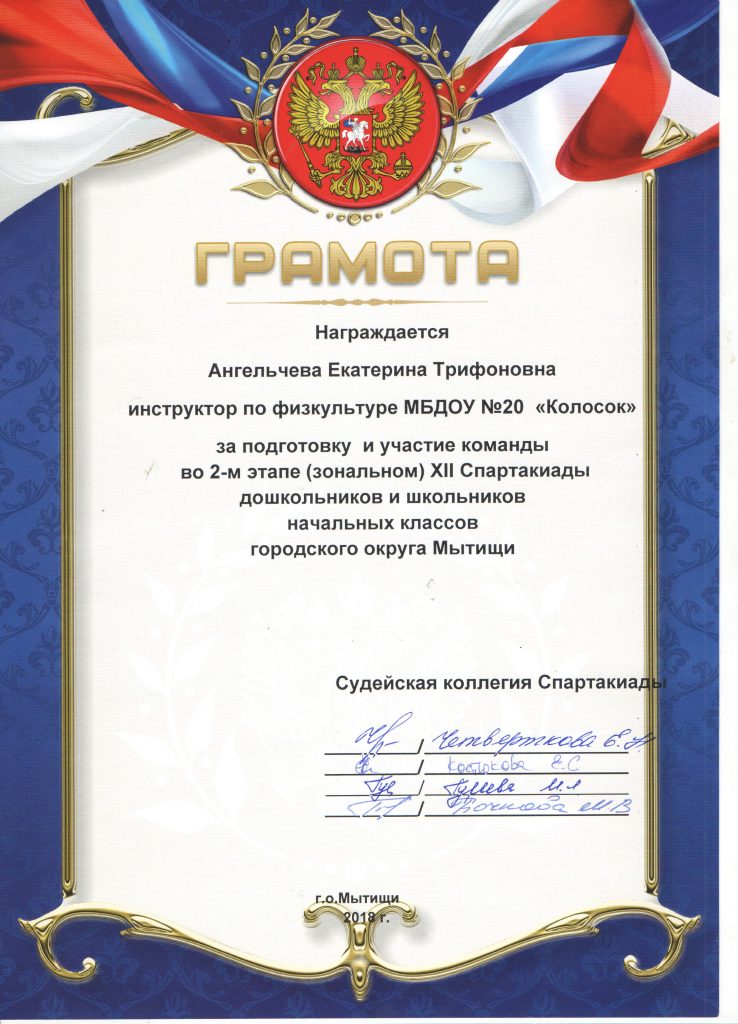 Мои достижения
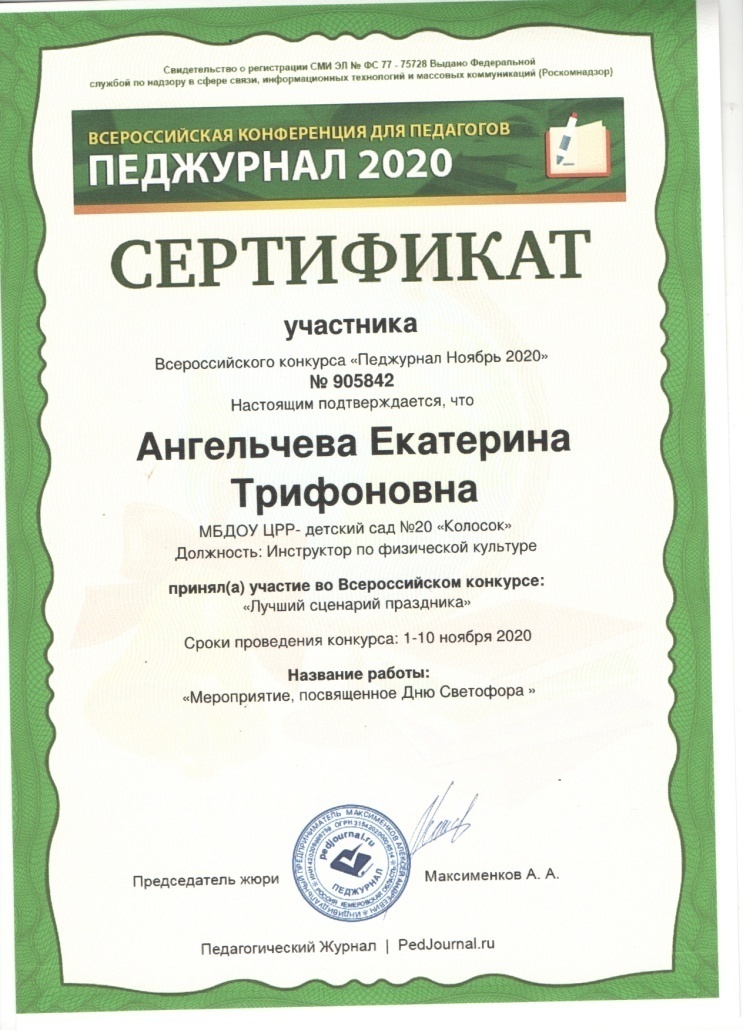 Достижения
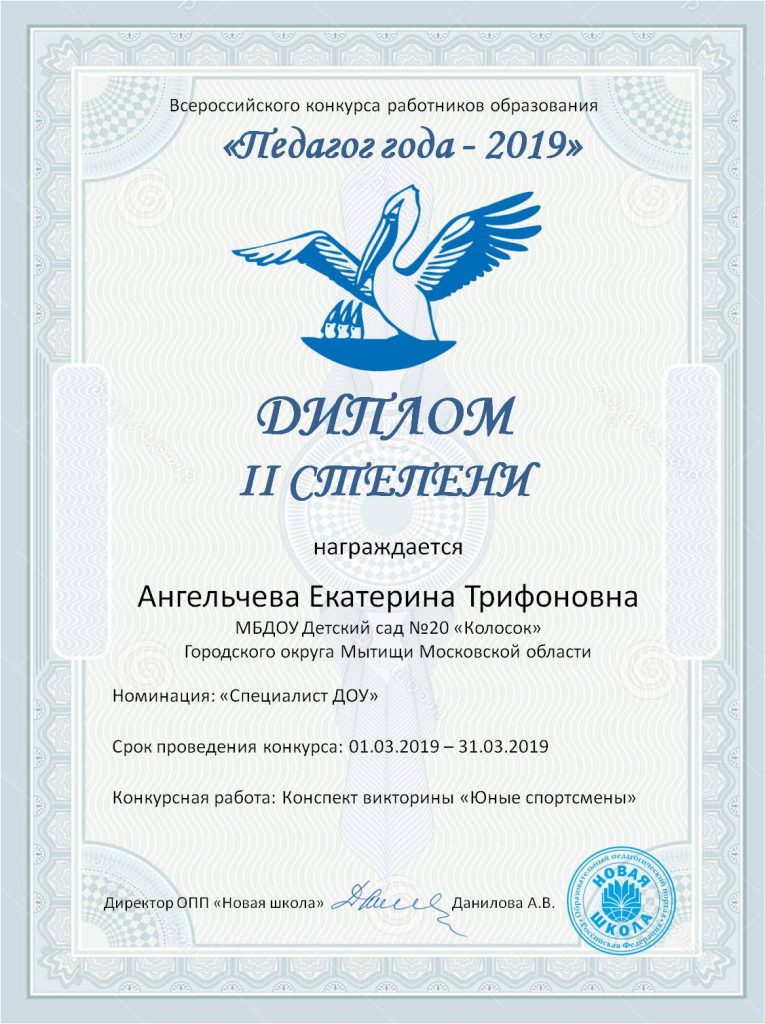 Достижения воспитанников
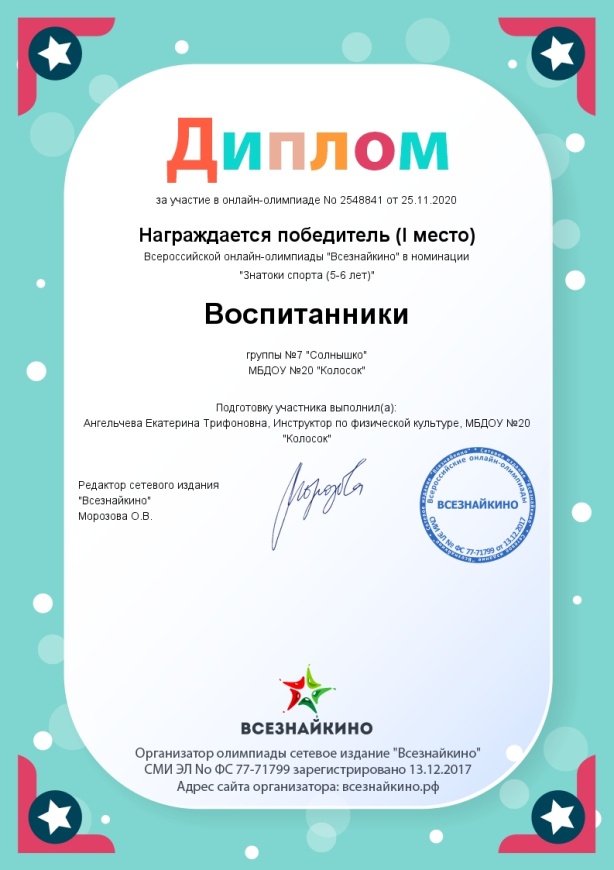 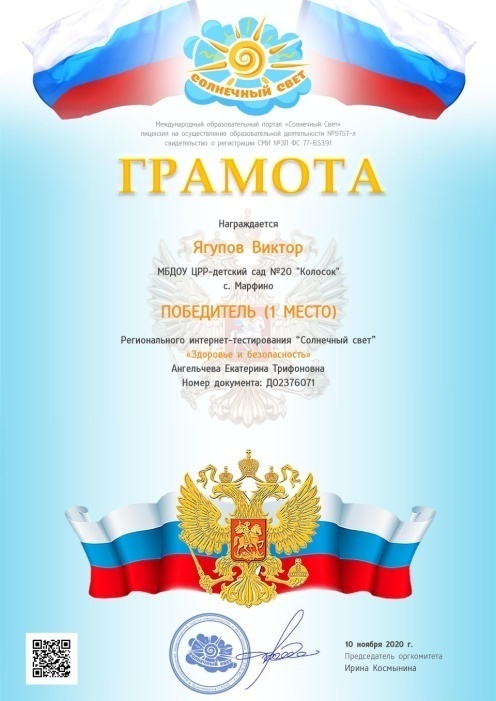 Достижения воспитанников
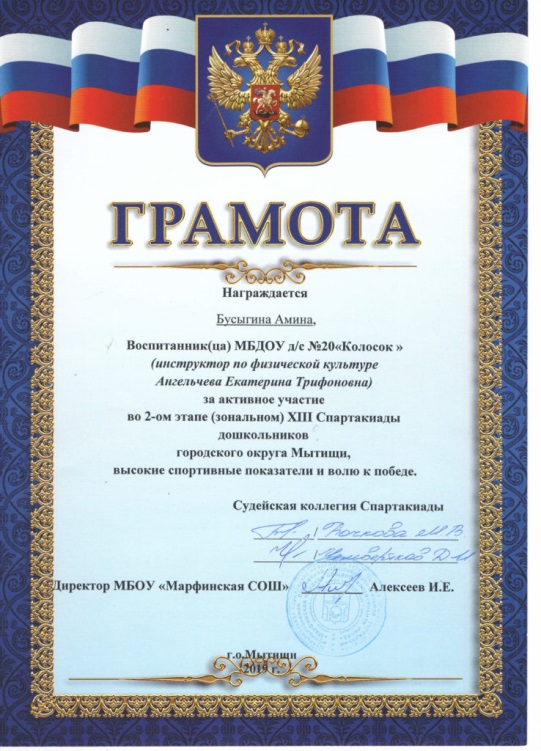 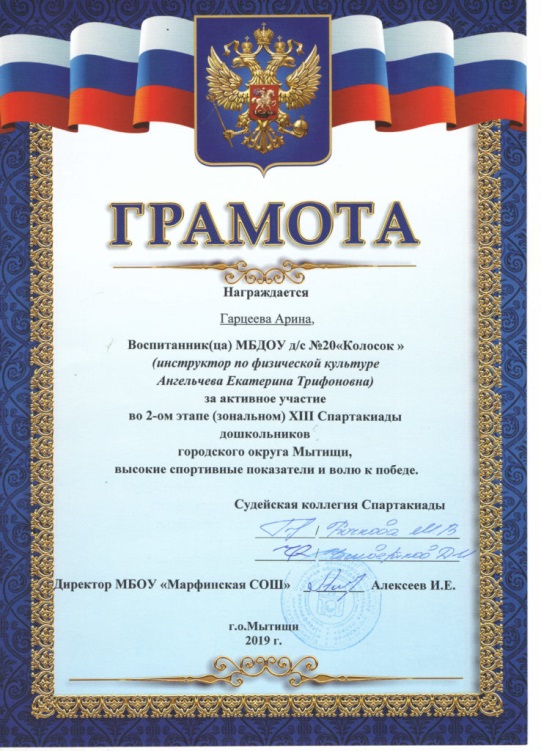 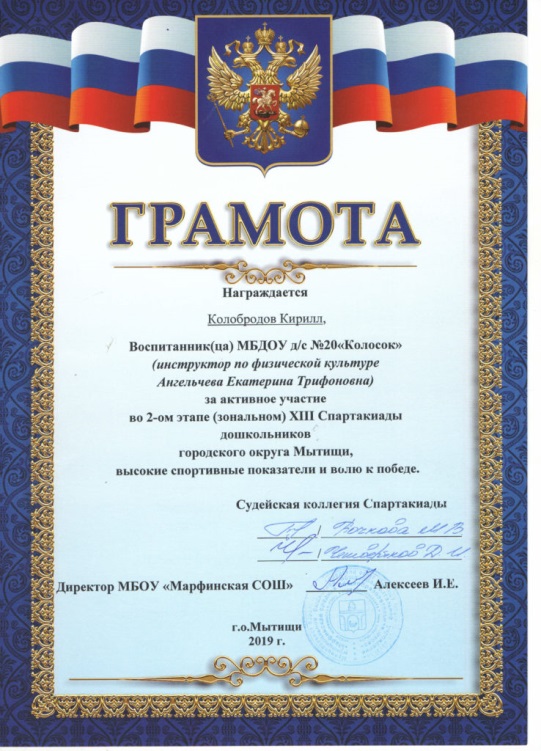 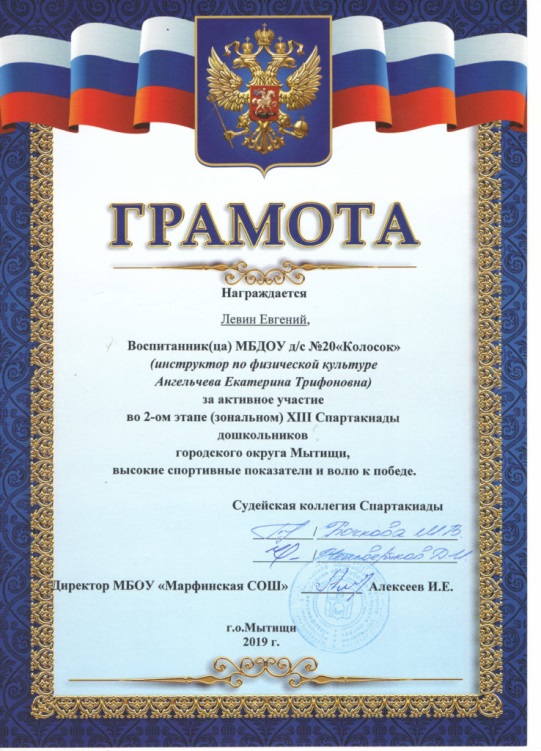 Достижения воспитанников
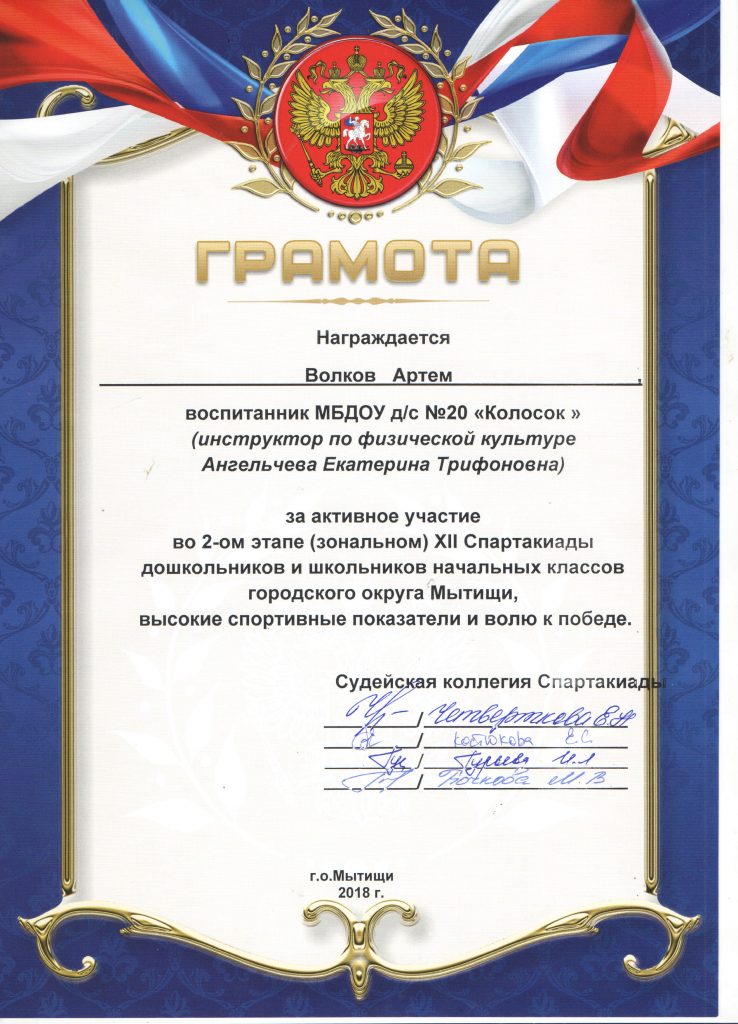 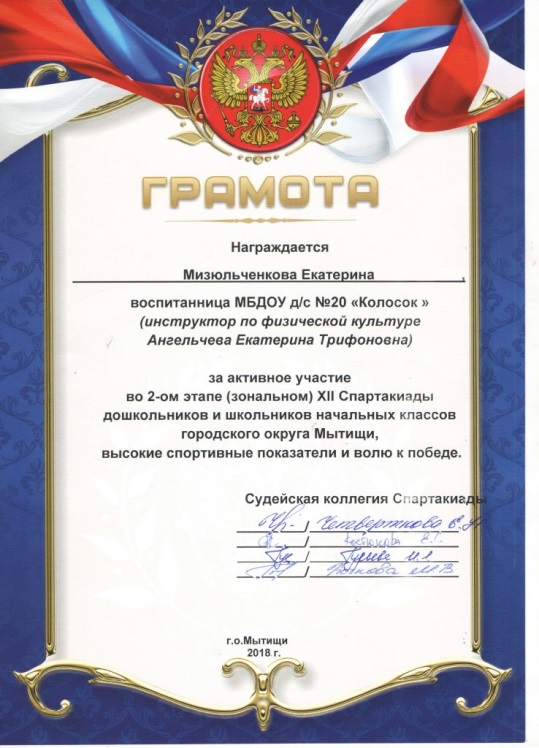 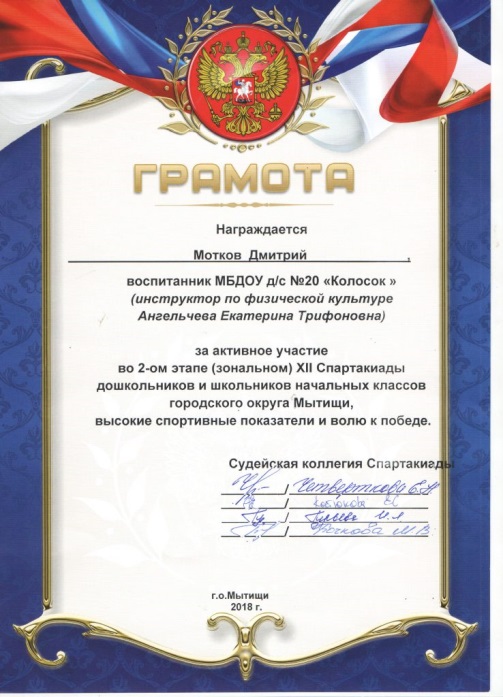 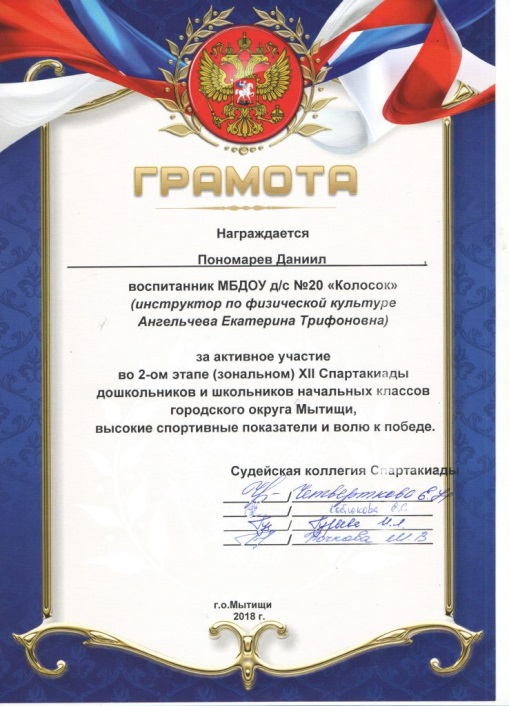 Образовательные технологии используемые в работе
Здоровьесберегающие технологии 
Это система мер, включающая взаимосвязь и взаимодействие всех факторов образовательной среды, направленных на сохранение здоровья ребенка на всех этапах его обучения и развития. В концепции дошкольного образования предусмотрено не только сохранение, но и активное формирование здорового образа жизни и здоровья воспитанников.
В работе использую  программу «От рождения до школы»;  картотеку тематических пальчиковых игр «Здравствуй, пальчик! Как живешь?» Л.Н.Калмыковой;  танцевально-игровую гимнастику для детей  «Са-фи-дансе» Ж.Е. Фирилевой, Е.Г.Сайкиной; «Физическая культура в детском саду» Т.И.Осокиной.
Занятия физкультурой;
Дыхательная гимнастика;
Ритмическая гимнастика;
Упражнения на фитболах;
Упражнения на развитие гибкости,
Силовых качеств, правильной осанки;
Занятие с мягкими модулями;
Массажные упражнения; 
Пальчиковые игры
Физические упражнения  способствуют развитию у детей умственных способностей, восприятия, мышления, внимания, пространственных и временных представлений.
Реализация образовательной области «Физическая культура» при организации образовательного процесса на занятиях детей несёт в себе цель: формирование у детей интереса и ценностного отношения к физическим упражнениям, гармоничное физическое развитие.
Дыхательные упражнения
Ритмическая гимнастика
Важное место, на занятиях по физическому воспитанию, занимают специальные дыхательные упражнения, которые обеспечивают полноценный дренаж бронхов, очищают слизистую дыхательных путей, укрепляют дыхательную мускулатуру.
С помощью дыхания можно расслаблять, восстанавливать организм после физической нагрузки и эмоционального возбуждения.
Например: «задуй свечу», «остуди чай», «сдуй бабочку с цветка», «карусель» и т.д.
Танцевальные движения, при проведении ритмической гимнастики, мобилизируют физические силы, вырабатывают грацию, координацию движений, укрепляют и развивают мышцы, улучшают дыхание, активно влияют на кровообращение.
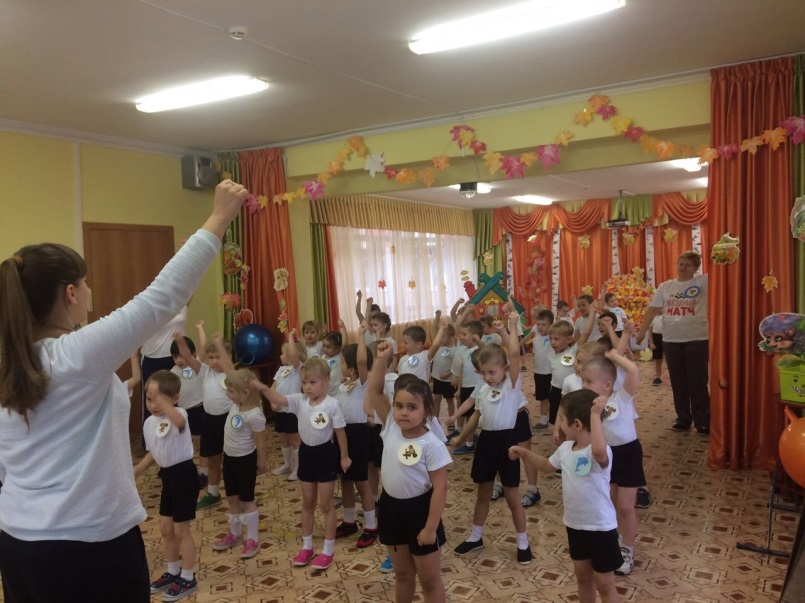 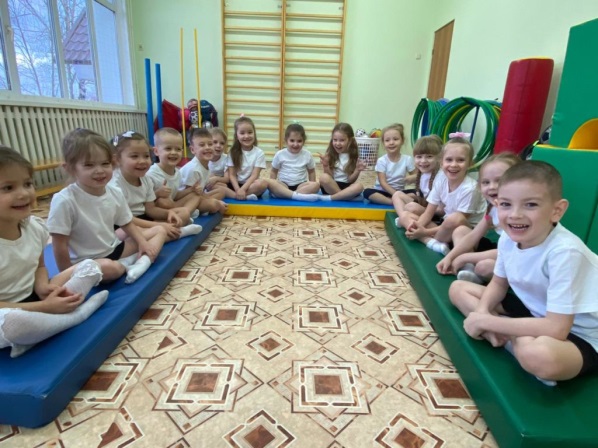 Упражнения на фитболах
Силовых качеств, правильной осанки
Огромное удовольствие и интерес вызывают у детей упражнения на фитболах.
Правильная посадка на фитболе выравнивает положение таза, способствует формированию правильной осанки, развивает многочисленные мышечные группы
упражнения с гантелями и мячами с утяжелением дают детям дополнительную нагрузку на мышцы, способствуют укреплению опорно-двигательного аппарата.
Упражнения с гимнастическими палками хорошие помощники в укреплении мышц спины, формирования правильной осанки. Помогают снятию внутренних зажимов, позволяют эмоционально раскрепоститься, быть более открытыми.
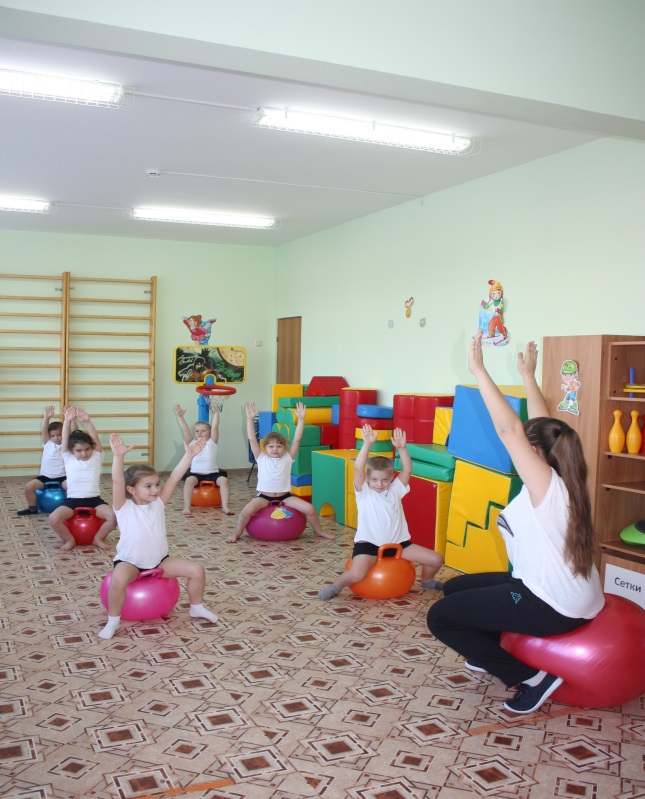 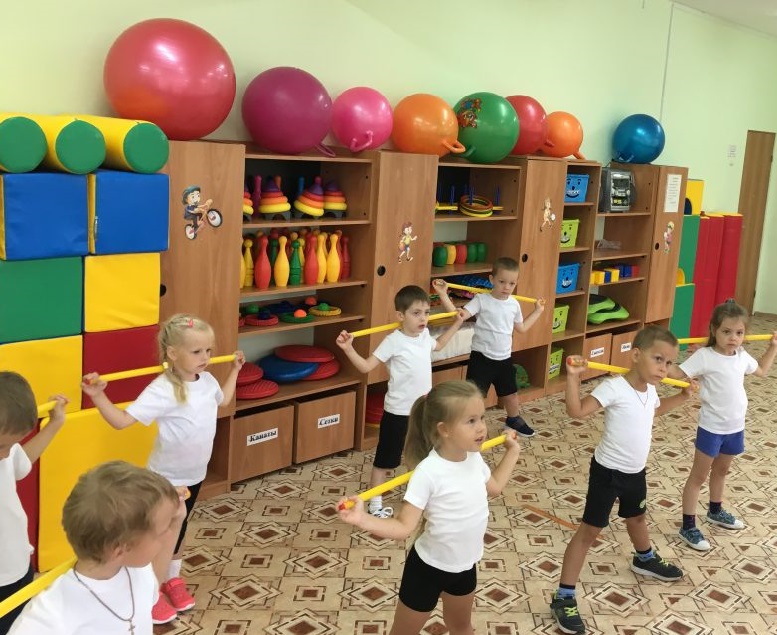 Занятия с мягкими модулями
Массажные упражнения
Использование конструкций из мягких модулей позволяет достигнуть наилучших результатов: координация движений, ориентировка в пространстве, сила и гибкость, формируются основы здорового образа жизни.
Для профилактики плоскостопия, снятия усталости, напряжения мышц стопы, улучшения общего самочувствия использую:
массажеры,
массажные коврики,
малый «сухой бассейн» и т.д.
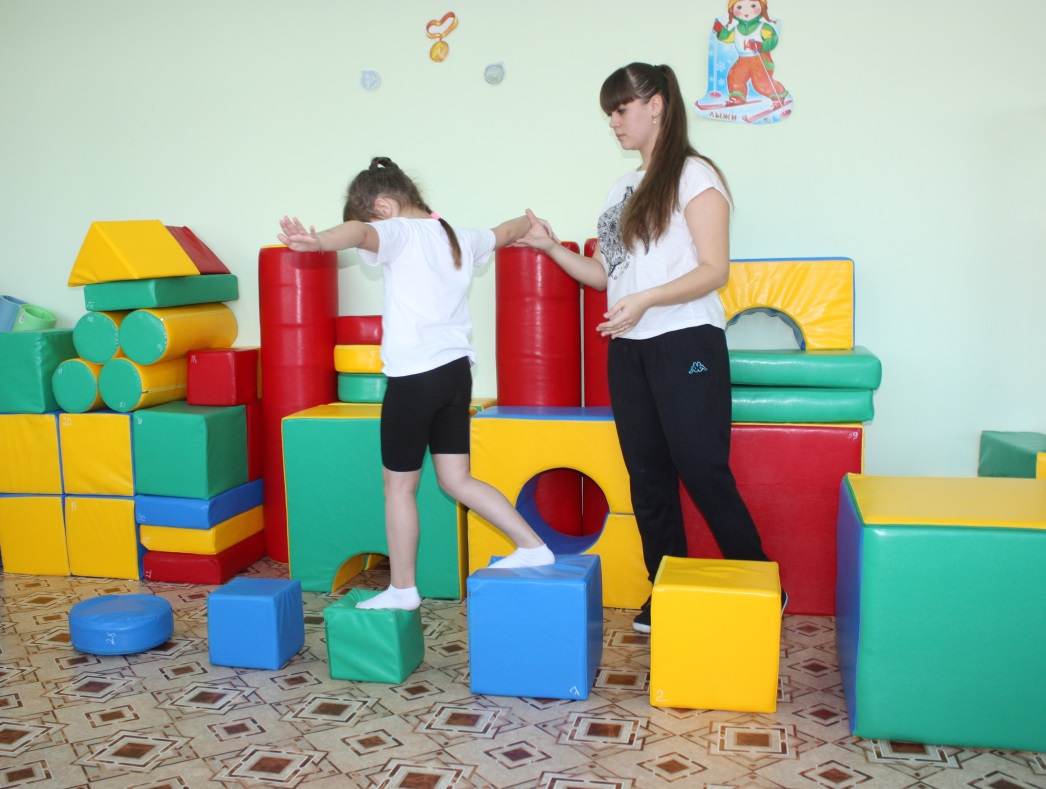 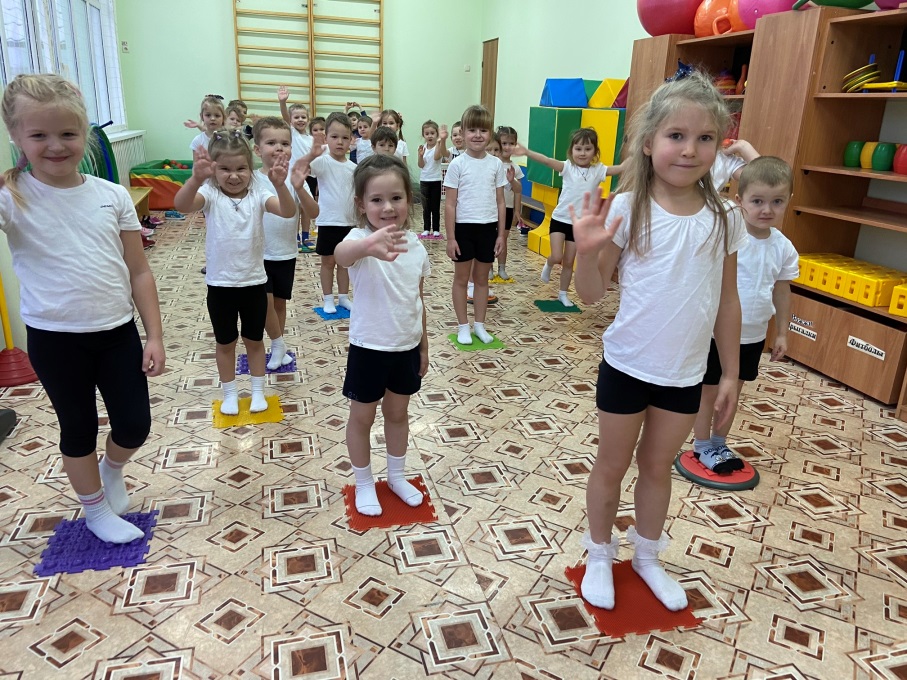 Технология подвижных  и малоподвижных игр
В работе использую  программу «От рождения до школы» и сборник подвижных  игр Э. Я. Степаненковой и на сборник малоподвижных игр и упражнений М.М.Борисовой.
При использовании данной технологии воспитанники учатся быть выдержанными, смелыми, ловкими, решительными.
Научились решать самостоятельно как действовать в той или иной игре. 
Играя в подвижные игры воспитанники стали активными, инициативными, творческими, сообразительными.
Методические разработки
Программа кружка спортивно-образовательной секции «Здоровье»
Программа по фитнес-кружку «Топ-топ»
Программа по сказке импровизации « Здравствуй, сказка!»
Формы работы с родителями
Беседы;
Родительские собрания;
Консультации;
Оформление стдендов; 
Участие родителей в спортивных мероприятиях;
Конкурсы;
Мастер классы;
Анкетирование.
Участие в мероприятиях детского сада
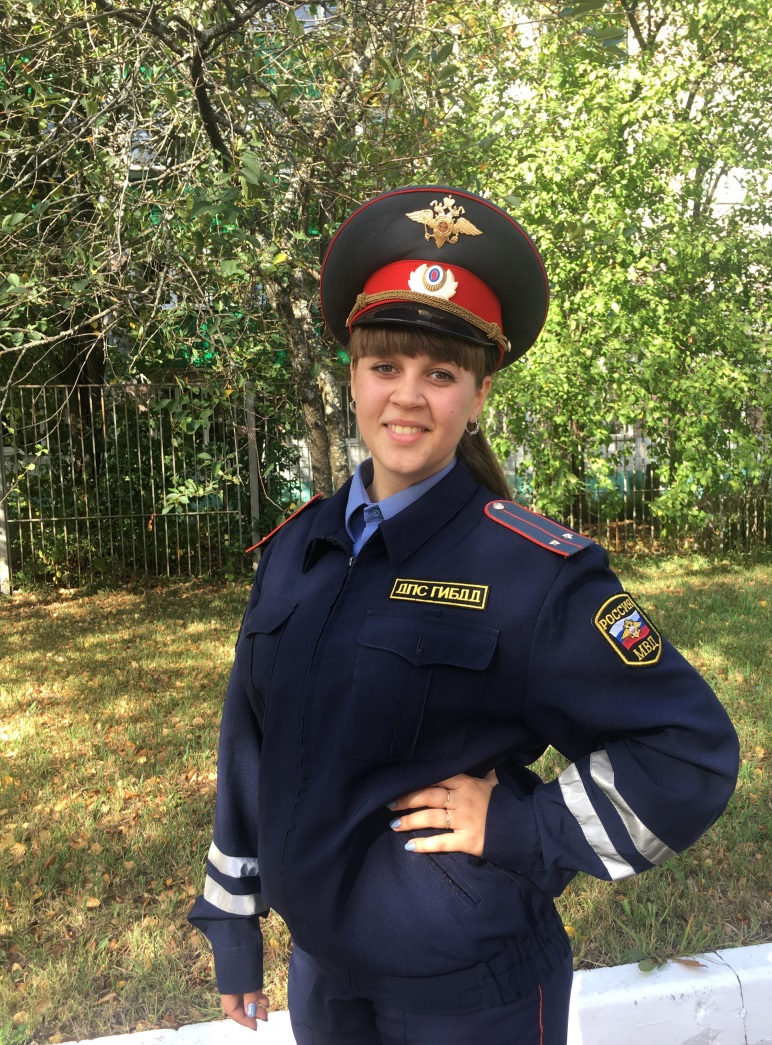 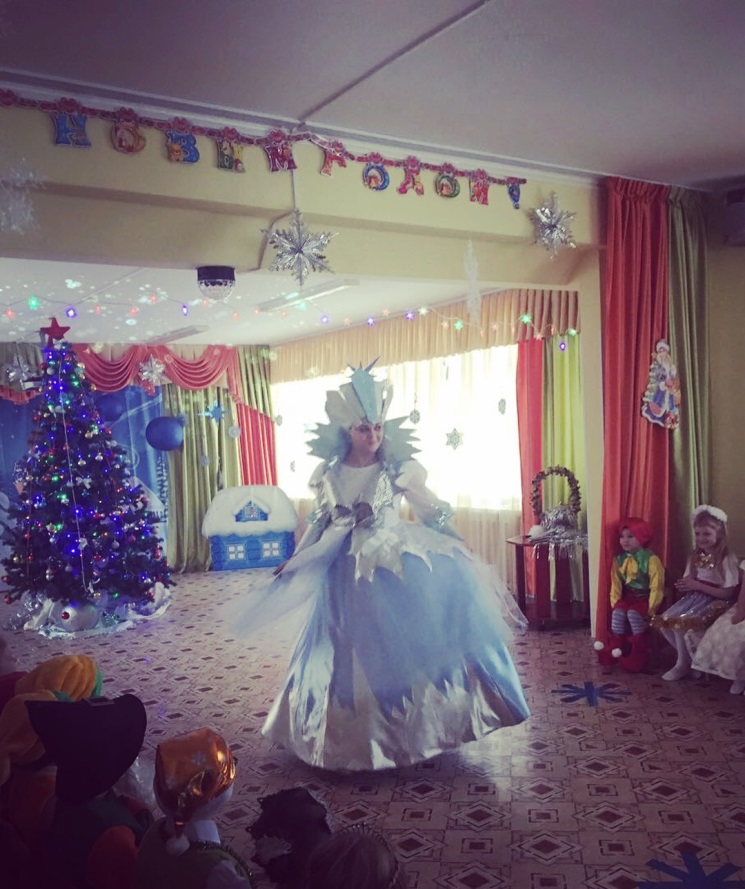 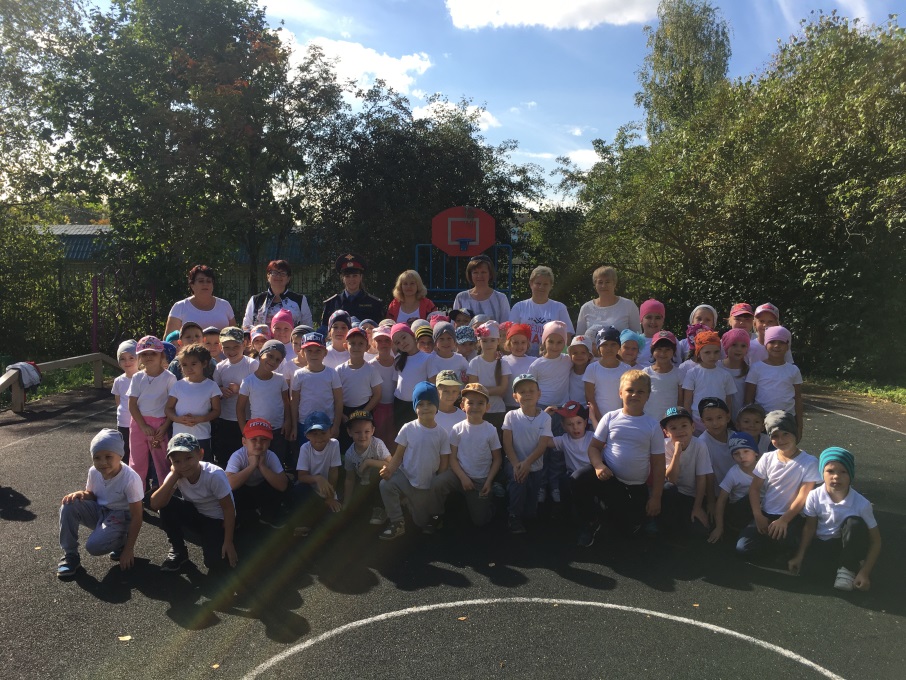 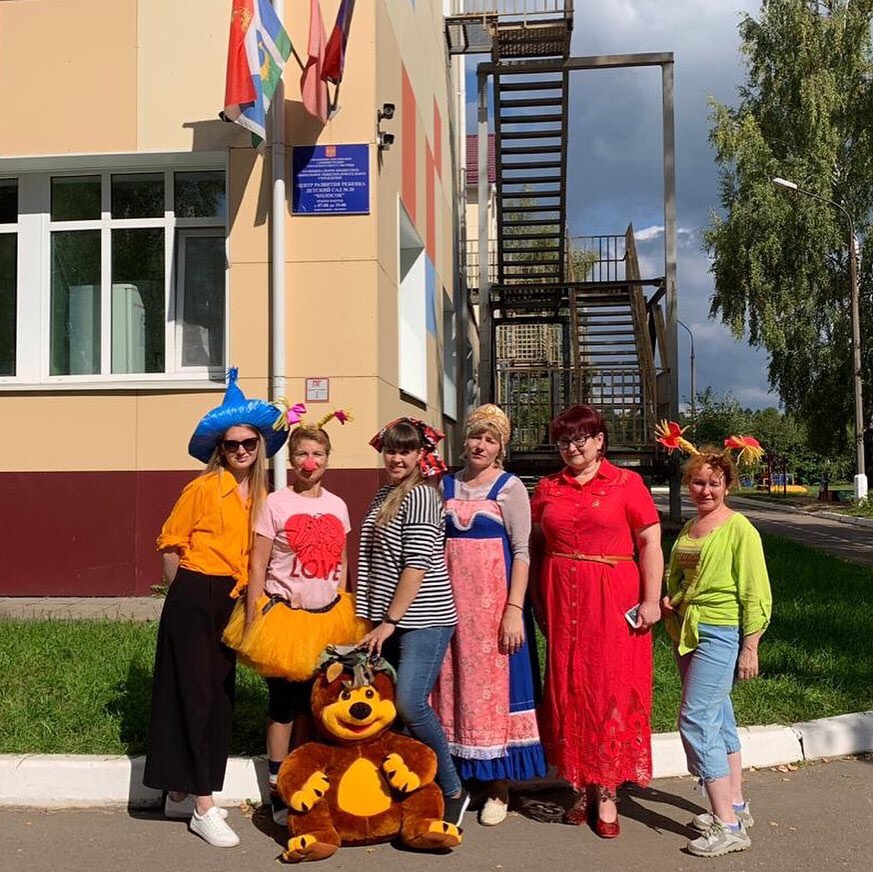 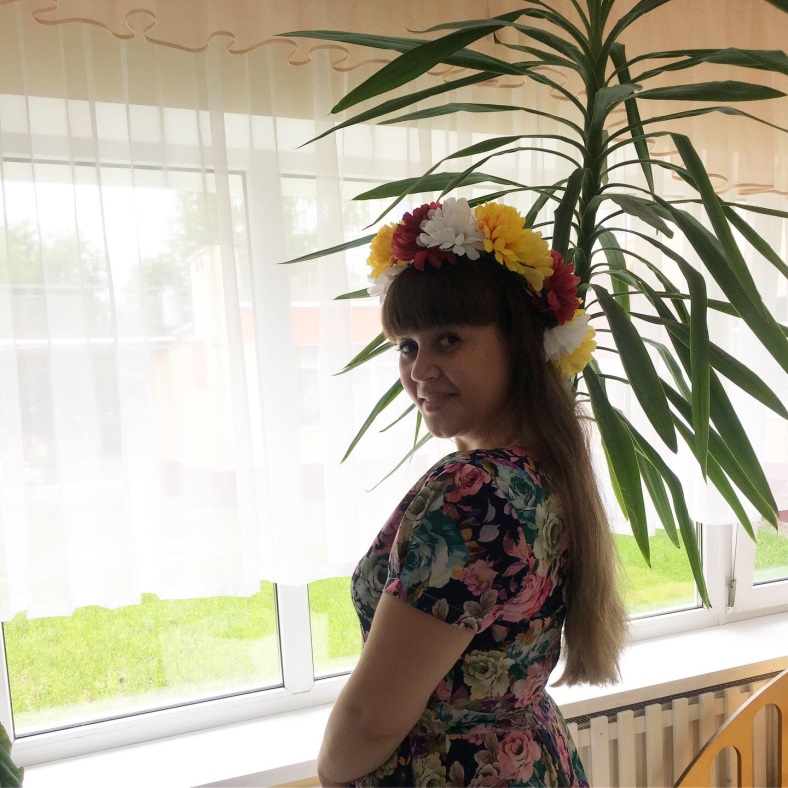 Контакты
Рабочий адрес: Московская область, городской округ Мытищи, село Марфино, ул. Зеленая 5А

Рабочий телефон: +7(495)-577-85-18

Рабочая электронная почта: dou_20@edumytyshi.ru

Личная электронная почта: angelcheva2012@yandex.ru
Мое хобби
Алмазная живопись
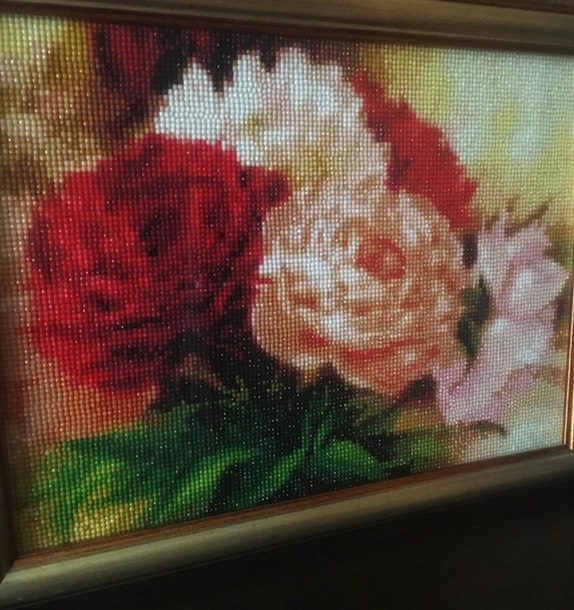 Великий русский писатель Лев Николаевич Толстой писал: «Если учитель имеет только любовь к делу, он будет хороший учитель. Если учитель имеет только любовь к ученику, как отец, мать, — он будет лучше того учителя, который прочел все книги, но не имеет любви ни к делу, ни к ученикам. Если учитель соединяет в себе любовь к делу и к ученикам, он — совершенный учитель».